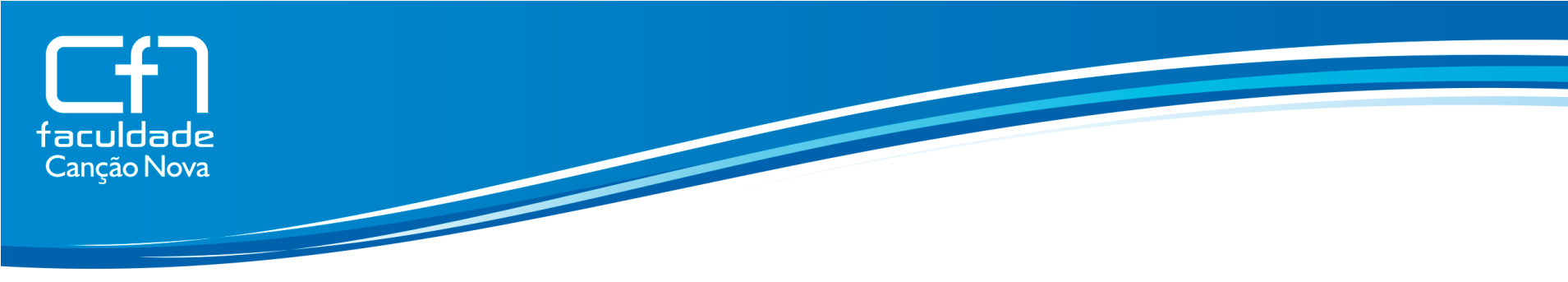 II Simpósio de Iniciação Científica
05 de dezembro de 2015
Título do trabalho (60pt, Arial, negrito)
(28pt, regular) Autor1, Autor2, Autor3
(28pt, regular) E-mail1, E-mail2, E-mail3
Instituição1, Instituição2, Instituição3
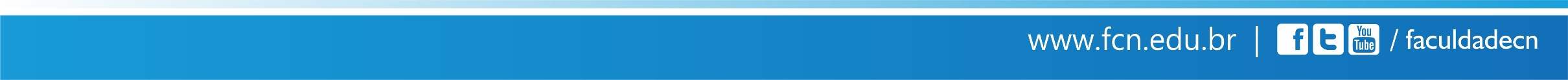